সুপ্রিয় শিক্ষার্থী আজকের পাঠে সবাইকে-
শুভেচ্ছা-
শিক্ষক পরিচিতি
মোঃ রোস্তম আলী			বি এস-সি(সম্মান) এম এস-সি(গণিত) বি.এড			সহকারী শিক্ষক(গণিত)			মুলাটোল মদীনাতুল উলুম কামিল 
			মাদরাসা, রংপুর সদর।
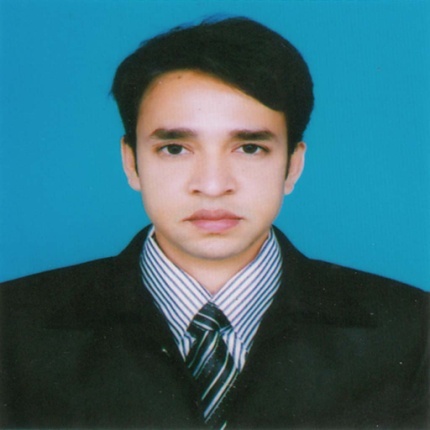 বিষয় পরিচিতি
শ্রেণি- নবম
			বিষয়- গণিত  
			অধ্যায়- দ্বিতীয় 
			সময়- 40মিনিট
			তারিখ- 22/03/2020ইং
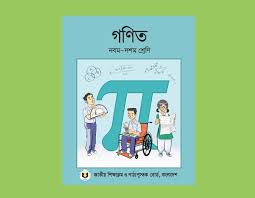 পাঠের শিরোনাম
Function
শিখন ফল
i. ফাংশন ব্যাখ্যা করতে পারবে।
	ii. ফাংশনের মান নির্ণয় করতে পারবে।
ফাংশন/ Function
নিচের A ও B সেটের অন্বয়/ সম্পর্ক লক্ষ্য করি- 
 y=x+1এবং x=1,2,3,4…
1
2
3
2
3
4
A
B
এখানে, দুইটি চলক x ও y এভাবে  
 সম্পর্কিত যে, x এর একটি মানের জন্য 
 y এর একটি মাত্র মান পাওয়া যায়, তবে 
 y কে x এর ফাংশন বলা হয়। 
 x এর ফাংশনকে y/f(x)/F(x) ইত্যাদি  
 দ্বারা প্রকাশ করা হয়।
x
y
সমস্যা- ফাংশনের মান নির্ণয়
f(x)=6x³+x+1হলে-
  (i) f(–1) এর মান নির্ণয় কর।
 (ii) f(2y) এর মান নির্ণয় কর।
(i) f(–1) নির্ণয়
দেওয়া আছে, 
	f(x)=6x³+x+1 
     f(–1)=6(–1)³+(–1)+1
	     =–6 –1+1
	     =–6 Ans.
(ii) f(2y) নির্ণয়
দেওয়া আছে, 
	f(x)=6x³+x+1 
     f(2y)=6(2y)³+(2y)+1
	     =48y³+2y+1Ans.
বাড়ীর কাজ
f(x)=x²–4x+3 হলে-
	 (i) f(–½) এর মান নির্ণয় কর।
	(ii) f(2x+1) এর মান নির্ণয় কর।
সকলকে আন্তরিক ধন্যবাদ